ПРОГНОЗ ВЫПАДЕНИЯ ОСАДКОВ НА ТЕРРИТОРИИ ОРЛОВСКОЙ ОБЛАСТИ
(на 27.02.2021)
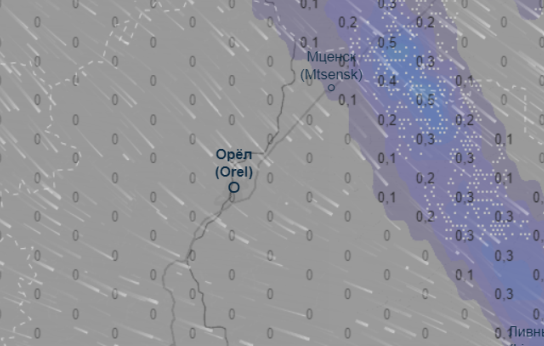 Знаменский
Мценский
Хотынецкий
Залегощенский
Урицкий
Орел
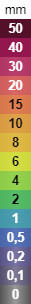 Ливенский
Кромской
1
Троснянский
ПРОГНОЗ ВЕТРОВОЙ НАГРУЗКИ НА ТЕРРИТОРИИ ОРЛОВСКОЙ ОБЛАСТИ
(на 27.02.2021)
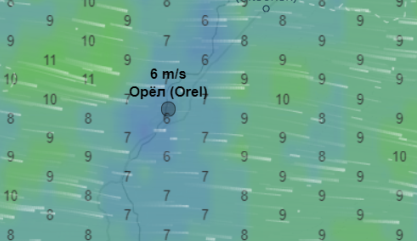 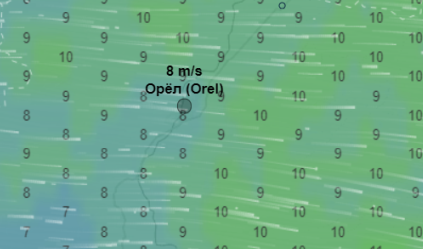 Мценский
00.00 27.02.2021
06.00 27.02.2021
Мценский
Знаменский
Знаменский
Залегощенский
Залегощенский
Хотынецкий
Орел
Хотынецкий
Орел
Урицкий
Урицкий
Ливенский
Ливенский
Кромской
Кромской
Троснянский
Троснянский
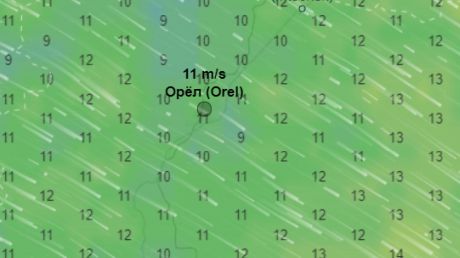 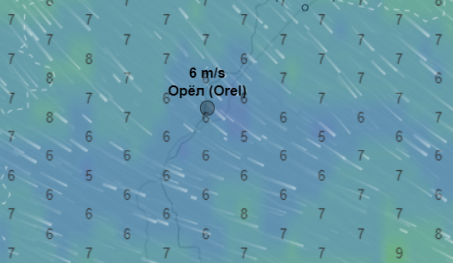 Мценский
18.00 27.02.2021
Мценский
12.00 27.02.2021
Знаменский
Знаменский
Залегощенский
Залегощенский
Орел
Хотынецкий
Орел
Хотынецкий
Урицкий
Урицкий
Ливенский
Ливенский
2
Кромской
Кромской
Троснянский
Троснянский
ПРОГНОЗ ВЫПАДЕНИЯ ОСАДКОВ (тип осадков) НА ТЕРРИТОРИИ ОРЛОВСКОЙ ОБЛАСТИ
(на 27.02.2021)
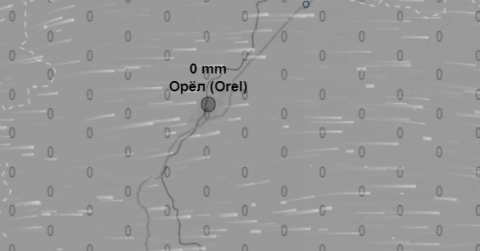 Мценский
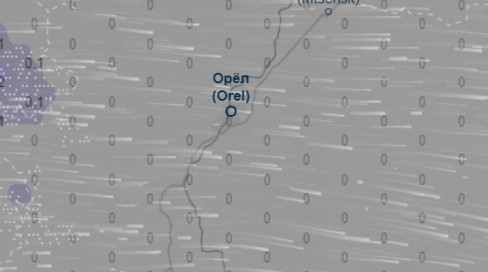 00.00 27.02.2021
06.00 27.02.2021
Мценский
Знаменский
Знаменский
Залегощенский
Залегощенский
Хотынецкий
Хотынецкий
Орел
Орел
Урицкий
Урицкий
Ливенский
Ливенский
Кромской
Кромской
Троснянский
Троснянский
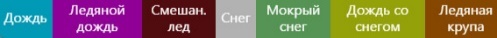 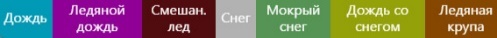 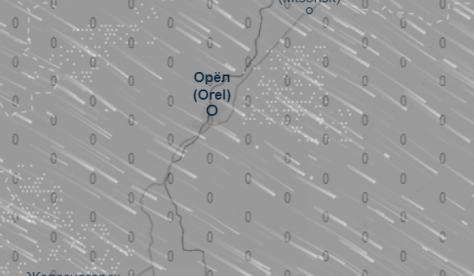 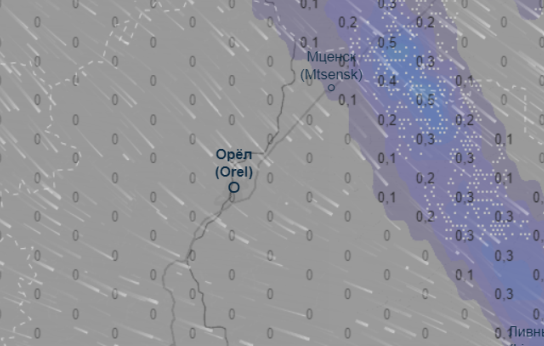 Мценский
12.00 2702.2021
Мценский
18.00 27.02.2021
Знаменский
Знаменский
Залегощенский
Залегощенский
Орел
Орел
Хотынецкий
Урицкий
Урицкий
Хотынецкий
Ливенский
Кромской
Ливенский
Кромской
3
Троснянский
Троснянский
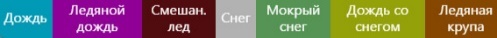 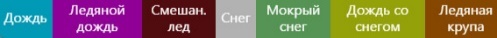 ПРОГНОЗ ТЕМПЕРАТУР НА ТЕРРИТОРИИ ОРЛОВСКОЙ ОБЛАСТИ
(на 27.02.2021)
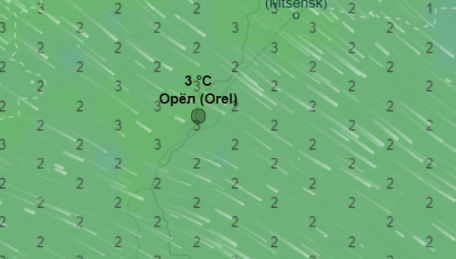 Знаменский
Мценский
Залегощенский
Хотынецкий
Орел
Урицкий
Ливенский
Кромской
4
Троснянский
ПРОГНОЗ СУММАРНЫХ ОСАДКОВ НА ТЕРРИТОРИИ ОРЛОВСКОЙ ОБЛАСТИ
(за 27.02.2021)
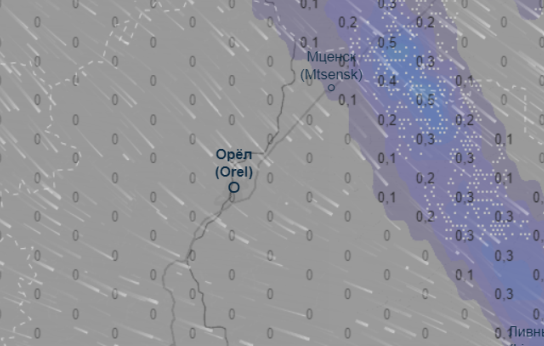 Знаменский
Мценский
Залегощенский
Хотынецкий
Орел
Урицкий
Ливенский
Кромской
5
Троснянский
МОНИТОРИНГ ОБСТАНОВКИ НА ФАД ОРЛОВСКОЙ ОБЛАСТИ
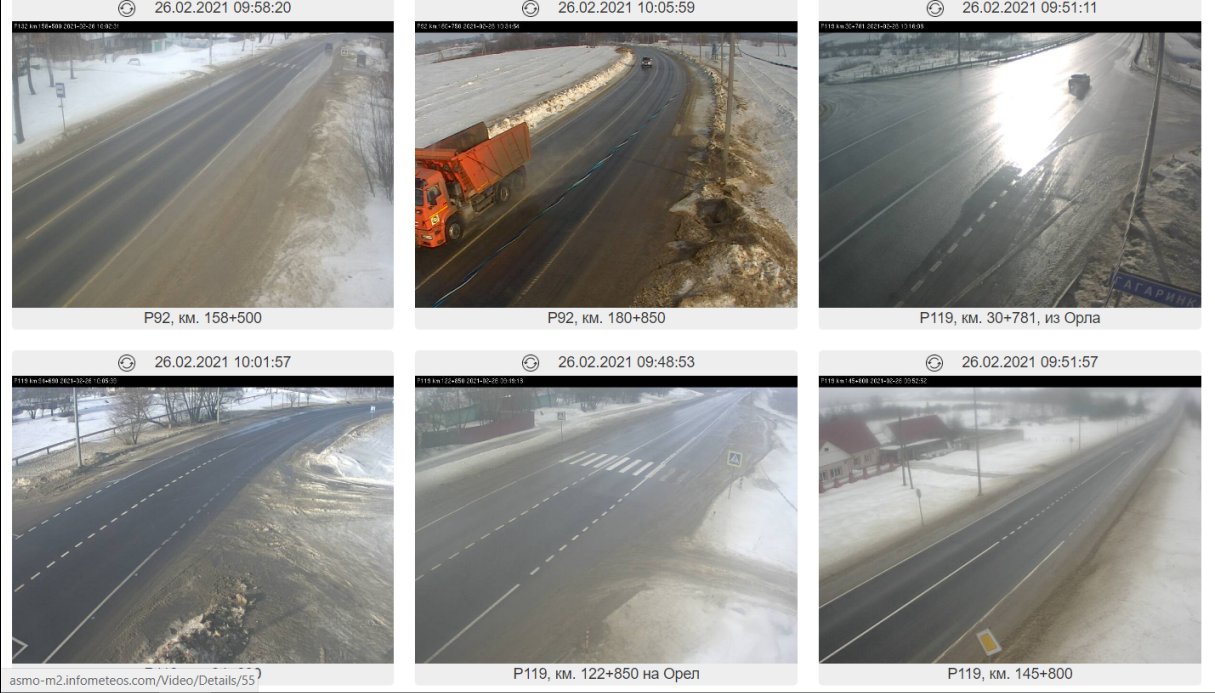 6
ИНФОРМАЦИОННЫЕ МАТЕРИАЛЫ ПО ФЕДЕРАЛЬНОЙ АВТОМОБИЛЬНОЙ ДОРОГЕ М-2 
В ОРЛОВСКОЙ ОБЛАСТИ (РИСК НАРУШЕНИЯ ТРАНСПОРТНОГО СООБЩЕНИЯ НА 27.02.2021)
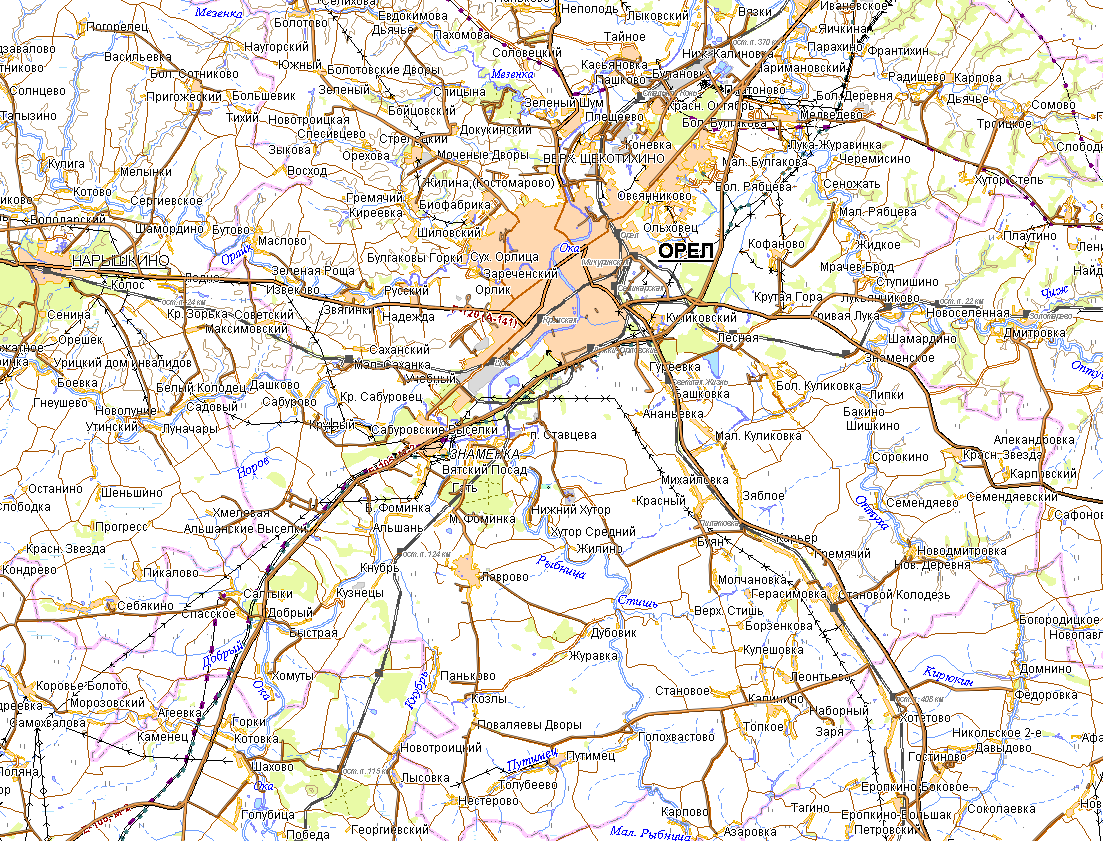 Орловский район
9
0
Прогноз порывов ветра 27.02.2021
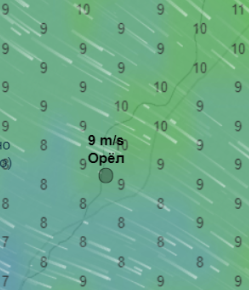 Аварийно - опасный участок  391-393-й км 
(источники риска: неудовлетворительное состояние дорожного полотна, моросящими осадками, туманом)
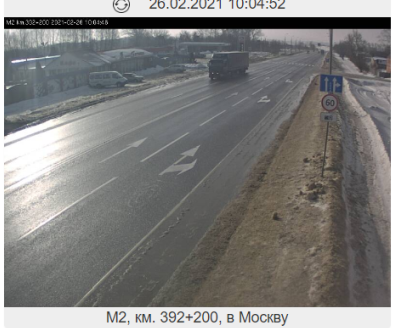 Орел
н. п. Орел
Условные обозначения
- количество осадков, мм за 24 ч
3
- пожарно-спасательные формирования
Трехмерная модель участка
15
- порывы ветра, м/с
- МНИСС ГЛОНАС
М-2
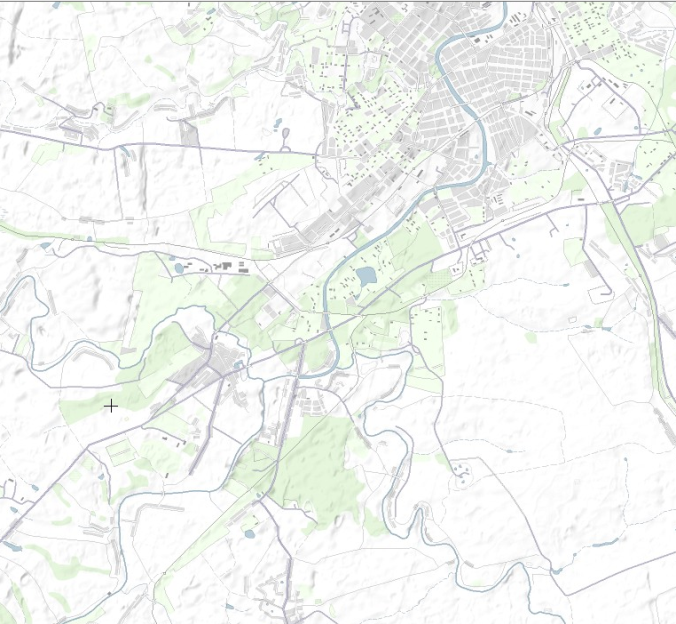 - социально-значимый объект
.  г. Орел
- больница городская
- пожаровзрывоопасные объекты
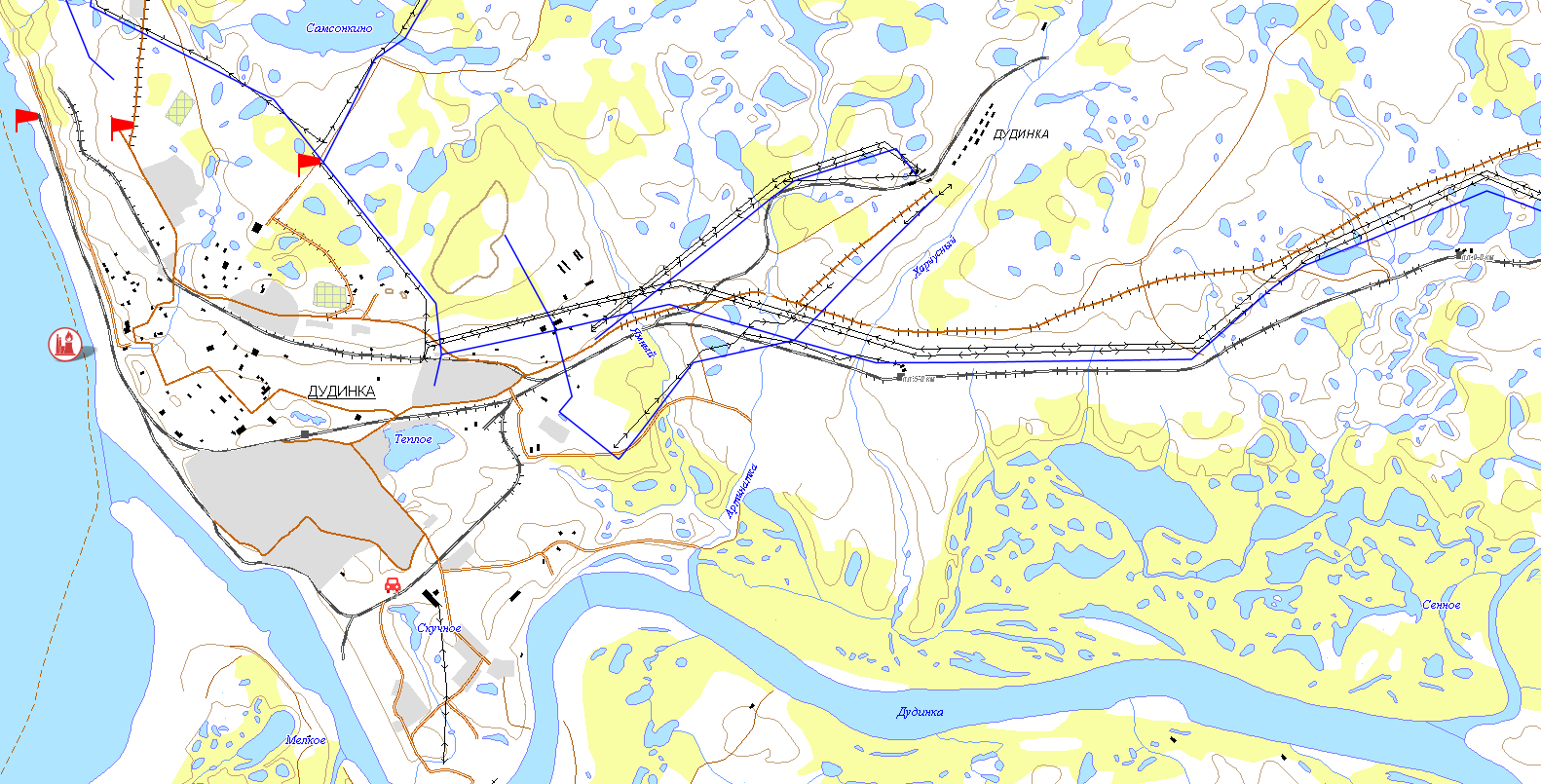 - объездная дорога
Отрезанные н.п.: -

Объездная дорога: -
7
ИНФОРМАЦИОННЫЕ МАТЕРИАЛЫ ПО ФЕДЕРАЛЬНОЙ АВТОМОБИЛЬНОЙ ДОРОГЕ М-2 
В ОРЛОВСКОЙ ОБЛАСТИ (РИСК НАРУШЕНИЯ ТРАНСПОРТНОГО СООБЩЕНИЯ НА 27.02.2021)
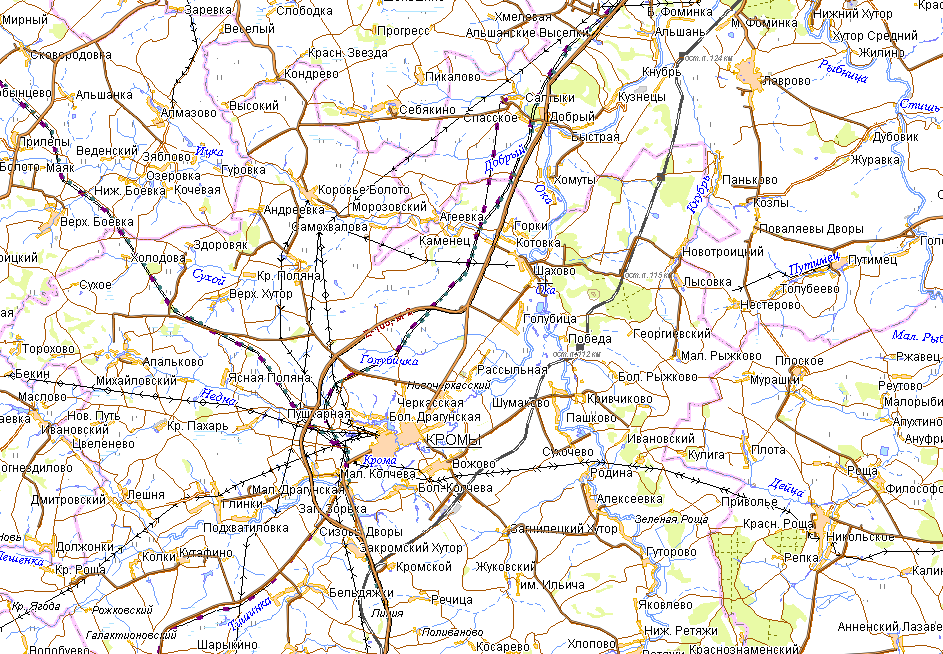 Кромской район
0
7
Прогноз порывов ветра 27.02.2021
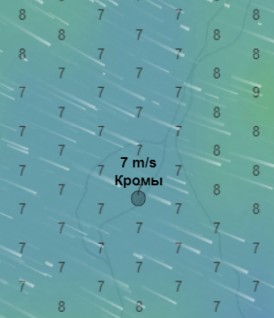 Аварийно - опасный участок  417-419-й км 
(источники риска: неудовлетворительное состояние дорожного полотна, моросящими осадками, туманом)
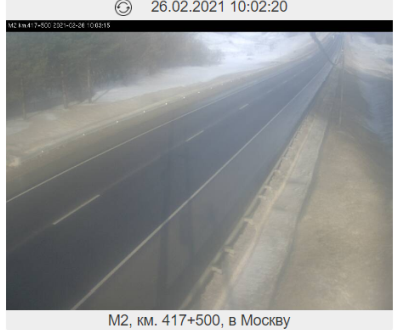 Кромы
Условные обозначения
- количество осадков, мм за 24 ч
3
- пожарно-спасательные формирования
Трехмерная модель участка
15
- порывы ветра, м/с
- МНИСС ГЛОНАС
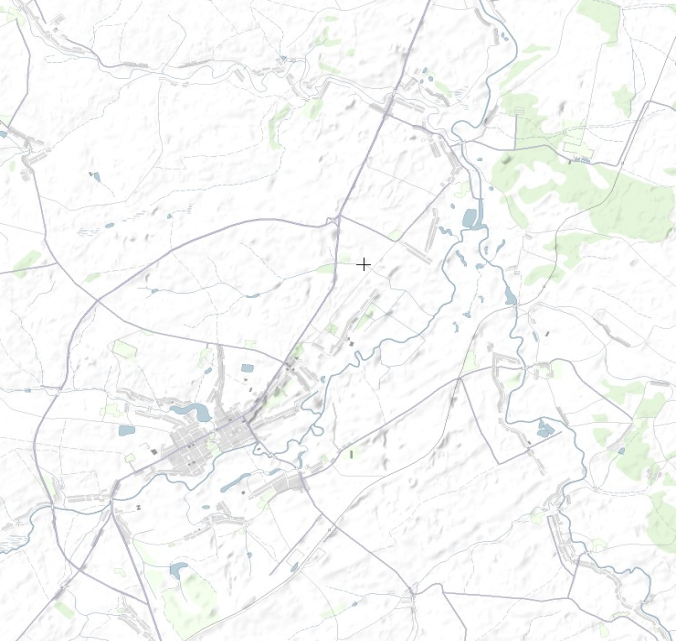 - социально-значимый объект
.  г. Мценск
М-2
- больница городская
- пожаровзрывоопасные объекты
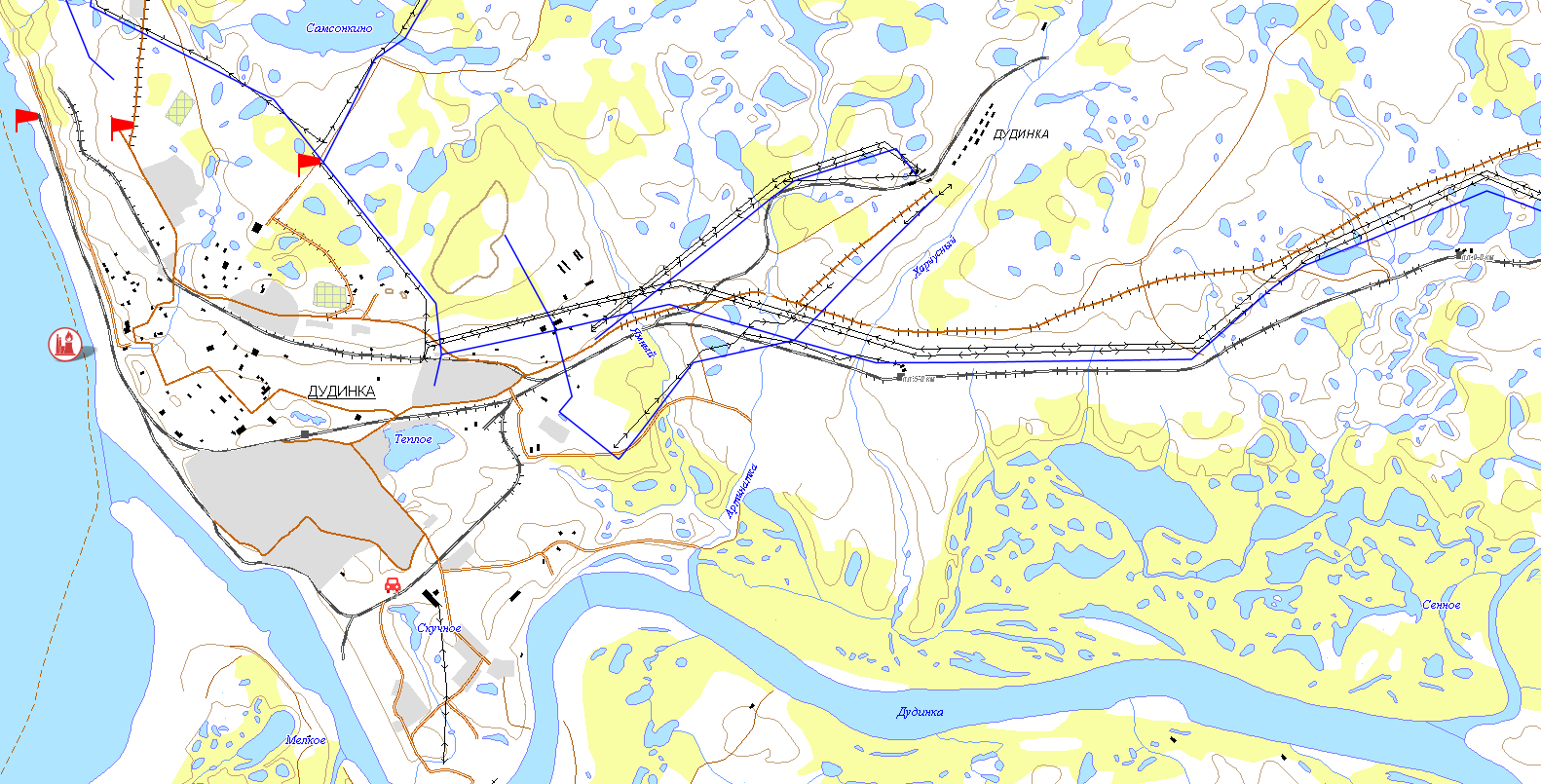 н. п. Кромы
- объездная дорога
.  пгт. Кромы
8
Отрезанные н.п.: -

Объездная дорога: -
ИНФОРМАЦИОННЫЕ МАТЕРИАЛЫ ПО ФЕДЕРАЛЬНОЙ АВТОМОБИЛЬНОЙ ДОРОГЕ М-2 
В ОРЛОВСКОЙ ОБЛАСТИ (РИСК НАРУШЕНИЯ ТРАНСПОРТНОГО СООБЩЕНИЯ НА 27.02.2021)
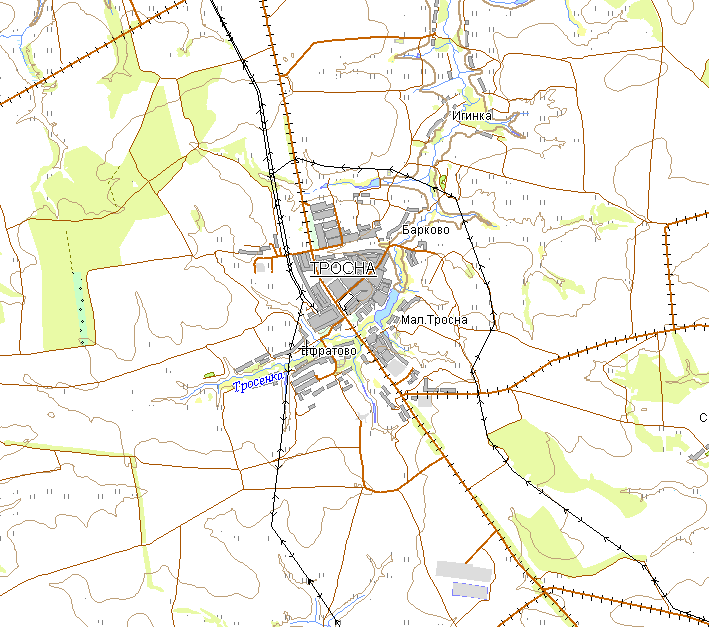 Троснянский район
Прогноз порывов ветра 27.02.2021
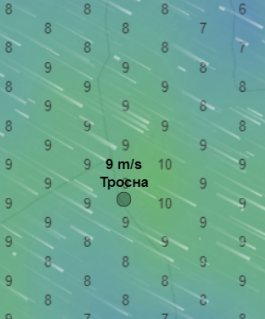 Аварийно - опасный участок  430-433-й км 
(источники риска: неудовлетворительное состояние дорожного полотна моросящими осадками, туманом)
0
8
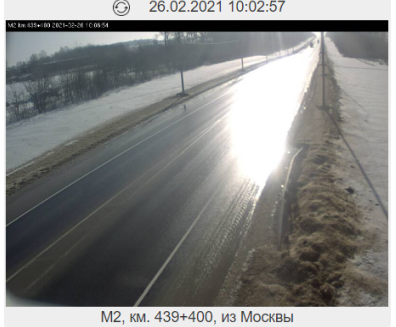 М-2
Тросна
Условные обозначения
н. п. Тросна
- количество осадков, мм за 24 ч
3
- пожарно-спасательные формирования
Трехмерная модель участка
15
- порывы ветра, м/с
- МНИСС ГЛОНАС
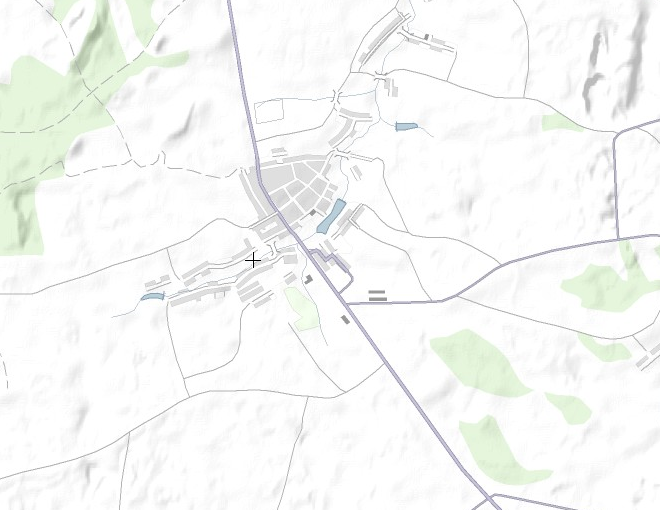 - социально-значимый объект
.  г. Мценск
- больница городская
- пожаровзрывоопасные объекты
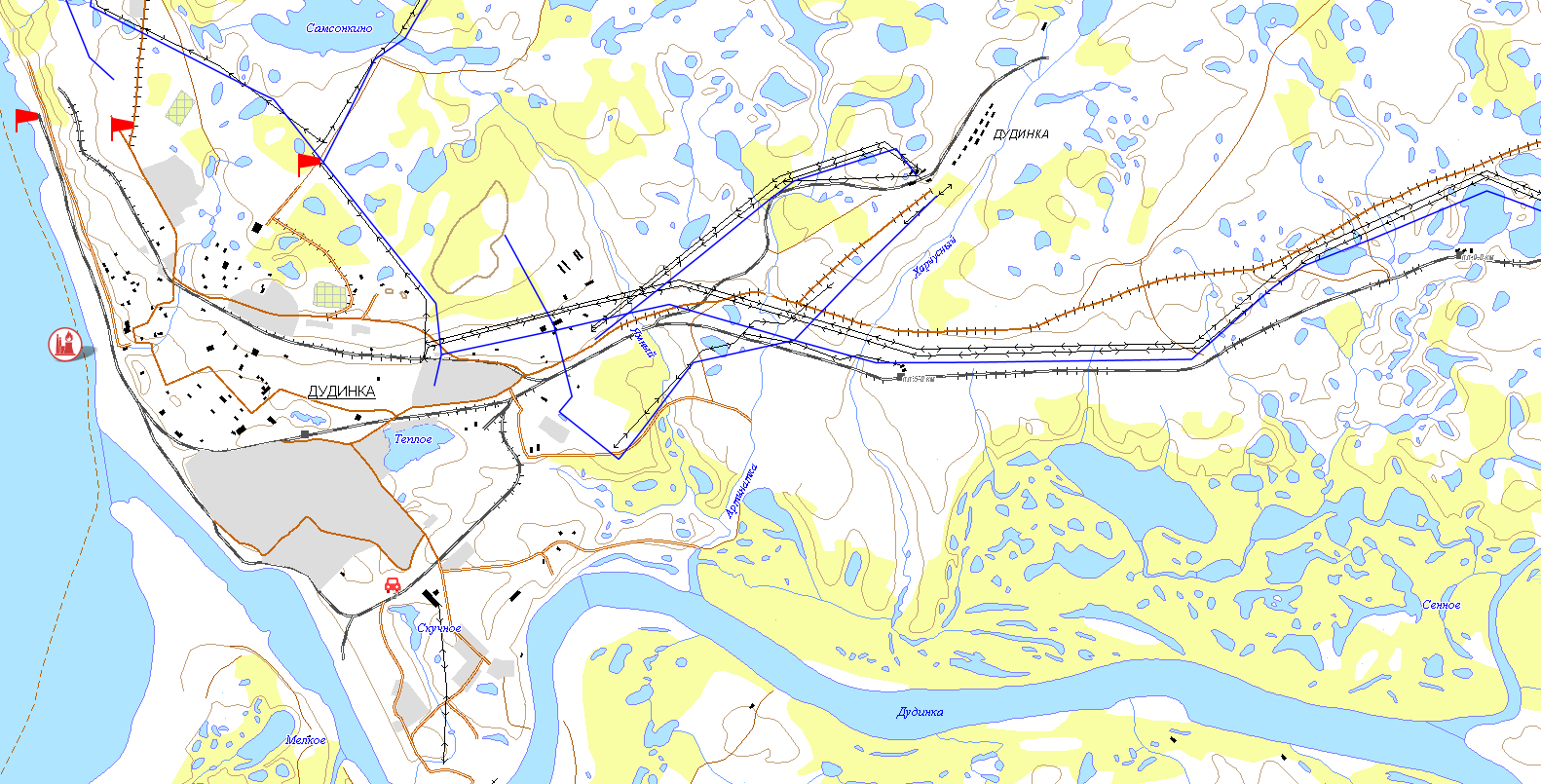 - объездная дорога
.  п. Тросна
.  пгт. Кромы
9
Отрезанные н.п.: -

Объездная дорога: -